PERSPEKTYWY FINANSOWANIA UNIJNEGO 
PROJEKTÓW Z ZAKRESU DZIAŁALNOŚCI 
GMINNYCH ZAKŁADÓW POMOCNICZYCH 
W LATACH 2016-2020
ZAPRASZAMY NA PREZENTACJĘ
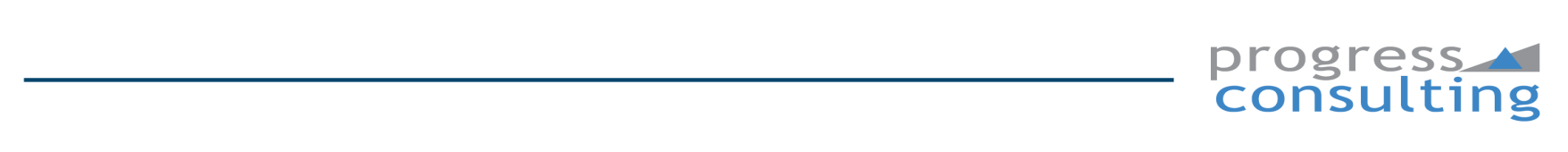 PLAN PREZENTACJI
I.	WSTĘP

II.	RODZAJE PROJEKTÓW W ZAKRESIE ZAINTERESOWANIA ZAKŁADÓW KOMUNALNYCH

III. PODZIAŁ HORYZONTALNY I LINIE DEMARKACYJNE  - PROGRAMY KRAJOWE

IV.	PROW

V.	RPO PODKARPACKIE

VI.	NFOŚ - POIŚ

VI.	PROGRAMY TRANSGRANICZNE

VII. PODSUMOWANIE

VIII. PYTANIA
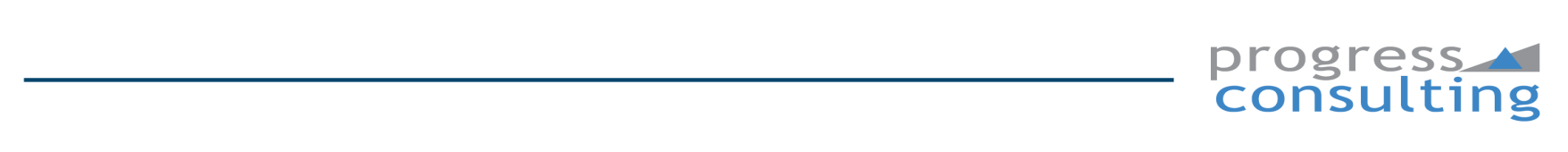 RODZAJE PROJEKTÓW W ZAKRESIE ZAINTERESOWANIA ZAKŁADÓW KOMUNALNYCH
Regionalny Program OperacyjnyWojewództwa Śląskiego
Priorytet I. „Badania i rozwój technologiczny (B+R), innowacje i przedsiębiorczość”
Działanie 1.2. „Mikroprzedsiębiorstwa i MŚP”
Poddziałanie 1.2.4. „Mikro, małe i średnie przedsiębiorstwa”
Regionalny Program OperacyjnyWojewództwa Śląskiego
Priorytet I. „Badania i rozwój technologiczny (B+R), innowacje i przedsiębiorczość”
Działanie 1.2. „Mikroprzedsiębiorstwa i MŚP”
Poddziałanie 1.2.4. „Mikro, małe i średnie przedsiębiorstwa”
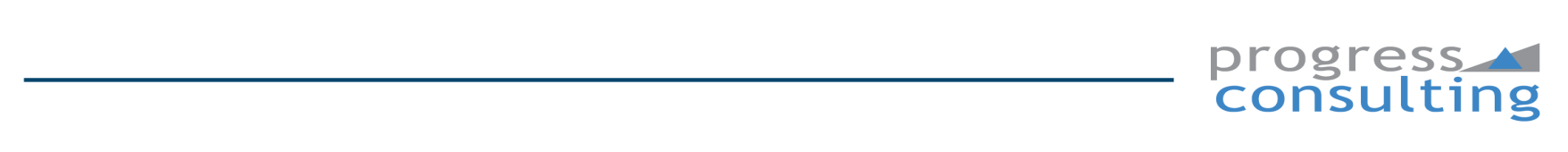 Definicja mikro- , małe , średnie przedsiębiorstwo
Mikroprzedsiębiorstwo
Liczba osób zatrudnionych (roczne jednostki robocze) < 10
Roczny obrót  /lub/ całkowity bilans roczny ≤ 2 mln euro

Małe przedsiębiorstwo
Liczba osób zatrudnionych (roczne jednostki robocze) < 50
Roczny obrót  /lub/ całkowity bilans roczny ≤ 10 mln euro

Średnie przedsiębiorstwo
Liczba osób zatrudnionych (roczne jednostki robocze) < 250
Roczny obrót ≤ 50 mln euro
Całkowity bilans roczny ≤ 43 mln euro
Maksymalny poziom dofinansowania projektów:- 60% kosztów kwalifikowalnych projektu dla Mikro- i Małych Przedsiębiorstw na projekty inwestycyjne;- 50% kosztów kwalifikowalnych projektu dla Średnich Przedsiębiorstw na projekty inwestycyjne.
Maksymalna kwota wsparcia dla projektów:
Maksymalna kwota wsparcia dla Mikroprzedsiębiorstw na projekty inwestycyjne wynosi 200 000 PLN;
 Maksymalna kwota wsparcia dla Małych i Średnich Przedsiębiorstw na projekty inwestycyjne wynosi 750 000 PLN.
Lista obowiązkowych załączników wymaganych na etapie składania wniosku
1. Kopia dokumentu rejestrowego – aktualny odpis z właściwego rejestru sądowego lub aktualne zaświadczenie o wpisie do ewidencji działalności gospodarczej wnioskodawcy (w przypadku spółki cywilnej należy dołączyć zaświadczenia o wpisie do EDG wszystkich wspólników oraz kopię umowy spółki) wystawiony nie wcześniej niż 3 miesiące przed dniem złożenia wniosku.

2. Pisemne pełnomocnictwo do reprezentowania wnioskodawcy, jeżeli dokumentacja aplikacyjna nie została podpisana przez osoby upoważnione do reprezentowania wnioskodawcy zgodnie z dokumentami rejestrowymi.

3. Kopie dokumentów finansowych za ostatnie 3 lata obrachunkowe.

4. Inne niezbędne dokumenty wymagane prawem, kategorią wnioskodawcy, bądź charakterem projektu.

5. Kopie dokumentów potwierdzających zewnętrzne finansowanie projektu (np.: kopia promesy kredytowej, kopia umowy kredytowej, kopia promesy zawarcia umowy leasingowej) aktualnych na dzień złożenia wniosku o dofinansowanie, jeżeli dotyczy.
Lista obowiązkowych załączników wymaganych na etapie składania wniosku cd.
6. Formularz informacji o pomocy publicznej

7. Kopia pozwolenia na budowę z klauzulą ostateczności, kopia zgłoszenia budowy z pisemną akceptacją zgłoszenia, wystawioną przez właściwy organ udzielający pozwolenia lub potwierdzenie z właściwego organu, że pozwolenie na budowę oraz zgłoszenie robót budowlanych nie jest wymagane. Do pozwolenia na budowę należy dostarczyć kopie wszystkich zapisanych stron dziennika budowy, jeżeli wnioskodawca na dzień złożenia wniosku o dofinansowanie takowy posiada.

8. Załączniki dotyczące ochrony środowiska:
8.a załącznik a – formularz do wniosku o dofinansowanie w zakresie OOŚ wraz z decyzją o środowiskowych uwarunkowaniach oraz raportem o oddziaływaniu na środowisko;
8.b załącznik b – zaświadczenie/informacja organu odpowiedzialnego za monitorowanie obszarów Natura 2000 - załącznik musi zostać dostarczony najpóźniej wraz z dokumentacją niezbędną do podpisania umowy o dofinansowanie;
8.c załącznik c - stosowny dokument potwierdzający, że dla danej inwestycji nie jest wymagane uzyskanie decyzji o środowiskowych uwarunkowaniach: opinia lub decyzja o umorzeniu postępowania – jeżeli dotyczy.
Priorytet I. „Badania i rozwój technologiczny (B+R), innowacje i przedsiębiorczość”
Działanie 3.1. „Infrastruktura zaplecza turystycznego”,
Poddziałanie 3.1.1 „Infrastruktura zaplecza turystycznego/przedsiębiorstwa”
Maksymalny poziom dofinansowania projektów:
60% kosztów kwalifikowalnych projektu dla Mikro- i Małych Przedsiębiorstw na projekty inwestycyjne
50% kosztów kwalifikowalnych projektu dla Średnich Przedsiębiorstw na projekty inwestycyjne.

Maksymalna kwota wsparcia dla projektów:
Maksymalna kwota wsparcia dla Mikroprzedsiębiorstw na projekty inwestycyjne wynosi 200 000 PLN;
Maksymalna kwota wsparcia dla Małych i Średnich Przedsiębiorstw na projekty inwestycyjne wynosi 750 000 PLN.
PROGRAM OPERACYJNY INNOWACYJNA GOSPODARKA 2007 - 2013
Działanie 4.3. „Kredyt technologiczny (Premia technologiczna)”
Maksymalny poziom dofinansowania projektów:
60% kosztów kwalifikowalnych projektu dla Mikro- i Małych Przedsiębiorstw
50% kosztów kwalifikowalnych projektu dla Średnich Przedsiębiorstw

Premia technologiczna będzie wypłacana jednorazowo, po zakończeniu realizacji projektu i kontroli na miejscu
realizacji inwestycji dokonanej przez BGK. Maksymalna kwota premii technologicznej wynosi 4 000 000 PLN.

Lista banków współpracujących:
http://www.bgk.pl/lista-bankow-wspolpracujacych
PROGRAM ROZWOJU OBSZARÓW WIEJSKICH 2007 – 2013
Działanie 312 . „Tworzenie i rozwój mikroprzedsiębiorstw”
Maksymalna kwota wsparcia
1) 100 000 zł  – jeśli biznesplan przewiduje utworzenie co najmniej 1 i mniej niż 2 miejsc pracy 
2) 200 000 zł  – jeśli biznesplan przewiduje utworzenie co najmniej 2 i mniej niż 3 miejsc pracy 
3) 300 000 zł  – jeśli biznesplan przewiduje utworzenie co najmniej 3 miejsc pracy i więcej
Pozostałe źródła finansowania:
Śląski Fundusz Pożyczkowy 
Inicjatywa JESSICA
Śląski fundusz Pożyczkowy:

KTO MOŻE UBIEGAĆ SIĘ O POŻYCZKĘ?
Podmioty uprawnione do otrzymania pożyczki to mikro, małe i średnie przedsiębiorstwa, prowadzące 
działalność gospodarczą od co najmniej 12 miesięcy i posiadające siedzibę na terenie województwa 
śląskiego lub prowadzące inwestycję na terenie województwa śląskiego.

RODZAJE POŻYCZEK
1. Pożyczka na bieżące wydatki
2. Pożyczka na wydatki inwestycyjne
3. Preferencyjna pożyczka inwestycyjna

Pożyczki udzielane są w złotych w kwocie od 25 000 zł do 600 000 zł

STRUKTURA FINANSOWANIA
Pożyczka udzielona na bieżące wydatki nie wymaga udziału środków własnych wnioskodawcy w realizacji przedsięwzięcia. 
Finansowanie wydatków o charakterze inwestycyjnym wymaga posiadania przez wnioskodawcę wkładu własnego w
wysokości minimum 20% całkowitej wartości wydatków finansowanych pożyczką, natomiast udzielenie preferencyjnej
pożyczki inwestycyjnej wymaga wniesienia przez pożyczkobiorcę wkładu własnego odpowiadającego co najmniej 25%
wydatków kwalifikowanych zgodnie z wymogami Rozporządzenia Ministra Rozwoju Regionalnego.

OKRES KREDYTOWANIA
Pożyczka na bieżące wydatki może być udzielana na okres do 4 lat, z możliwością karencji w spłacie kapitału do 3 miesięcy.
Pożyczka na cele inwestycyjne może być udzielana na okres do 7 lat, z możliwością karencji w spłacie kapitału do 12 miesięcy.
Ul. Prosta 36
53 – 508 Wrocław

marketing@progress-consulting.pl

Hanna Bartkowiak
Regionalny Menadżer 

tel.: 71 79 60 590/591/595
tel. kom. 664 810 690




Ul. Polna 4
31-232 Kraków

tgrzesiak@progress-consulting.pl

Tadeusz Grzesiak
Regionalny Menadżer

tel.: 12 398 397 5tel/fax: 12 665 42 42
       tel. kom. 502 485 600
Dziękujemy za uwagę

www.progress-consulting.pl